Legacy
Holladay Park
Central Lab
Portland, OR
Proposal for a Two-Story, 65,000
Square Foot Clinical Laboratory
for Legacy Health
The project will consolidate laboratory facilities currently distributed among three campuses including current services at Holladay Park
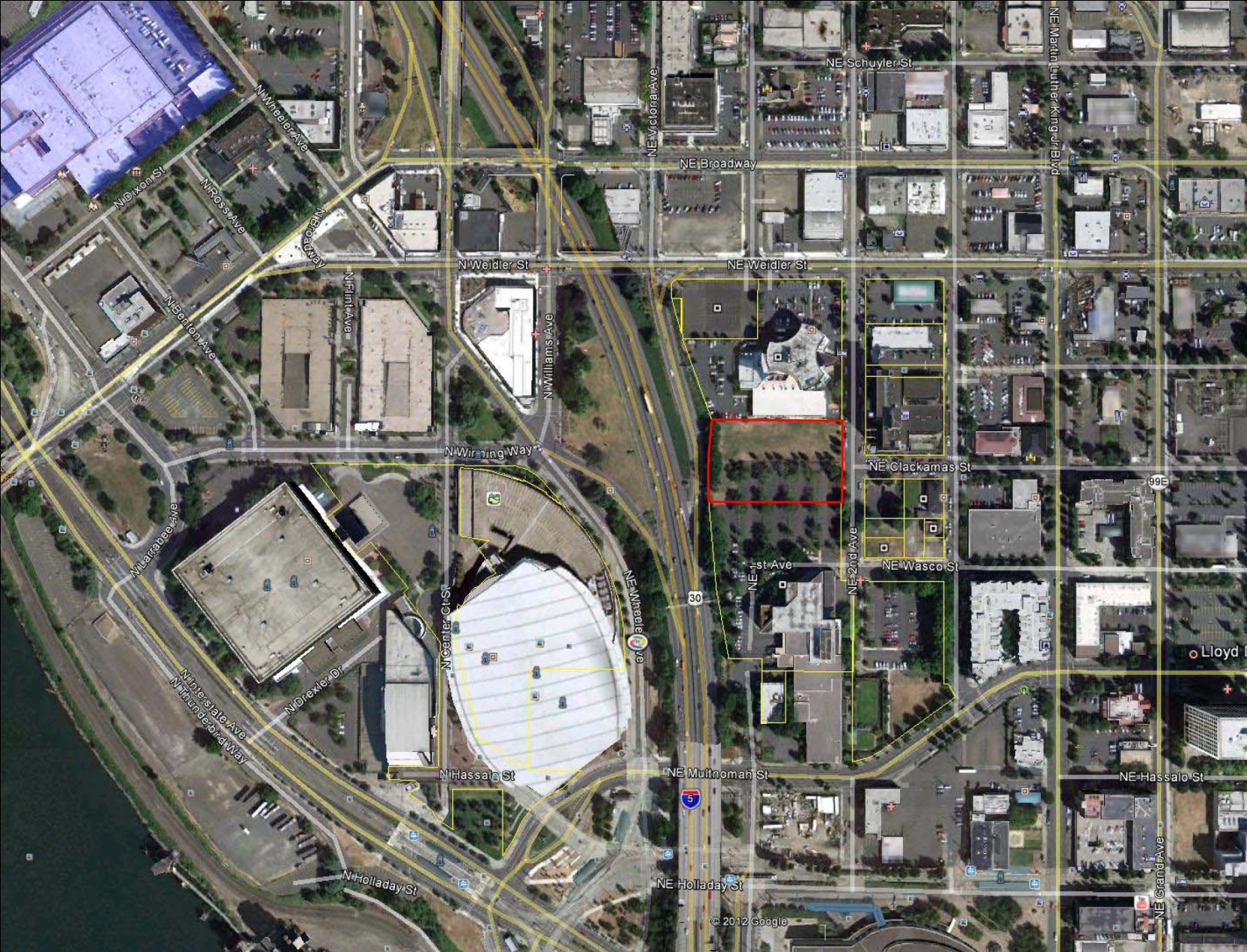 Crowne Plaza 
Hotel
Project Site
Existing Legacy Lab
Memorial Coliseum
Rose Garden
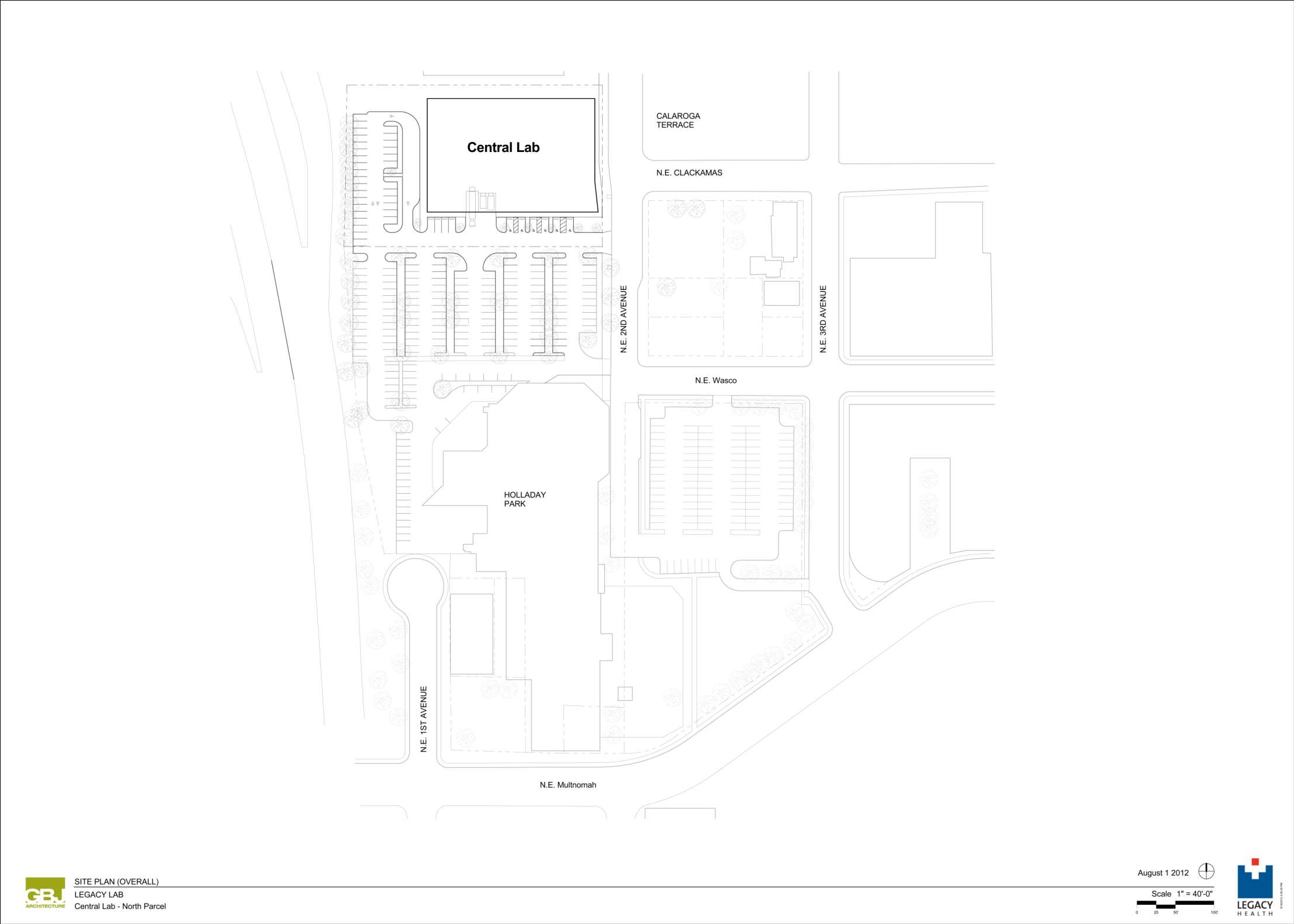 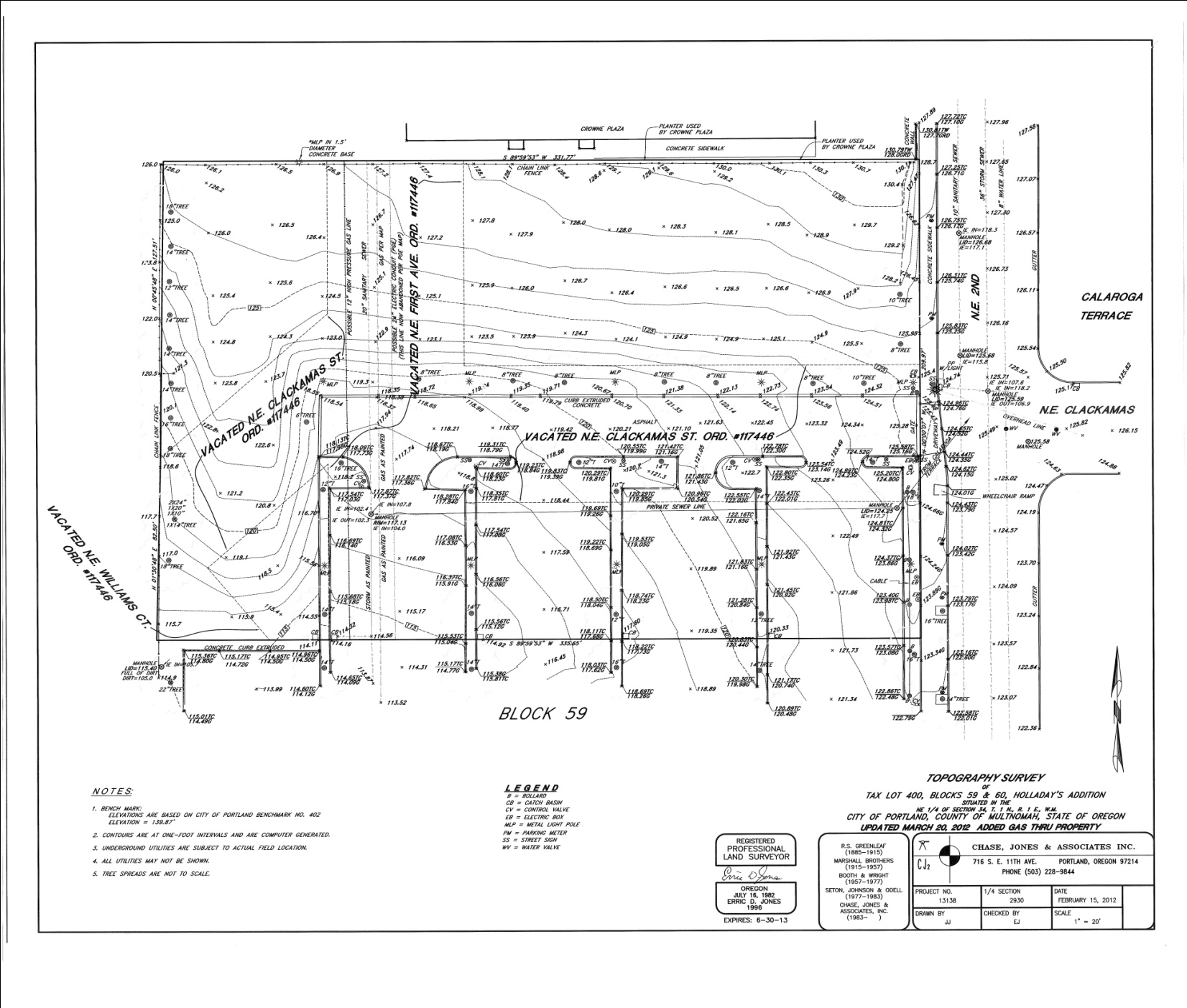 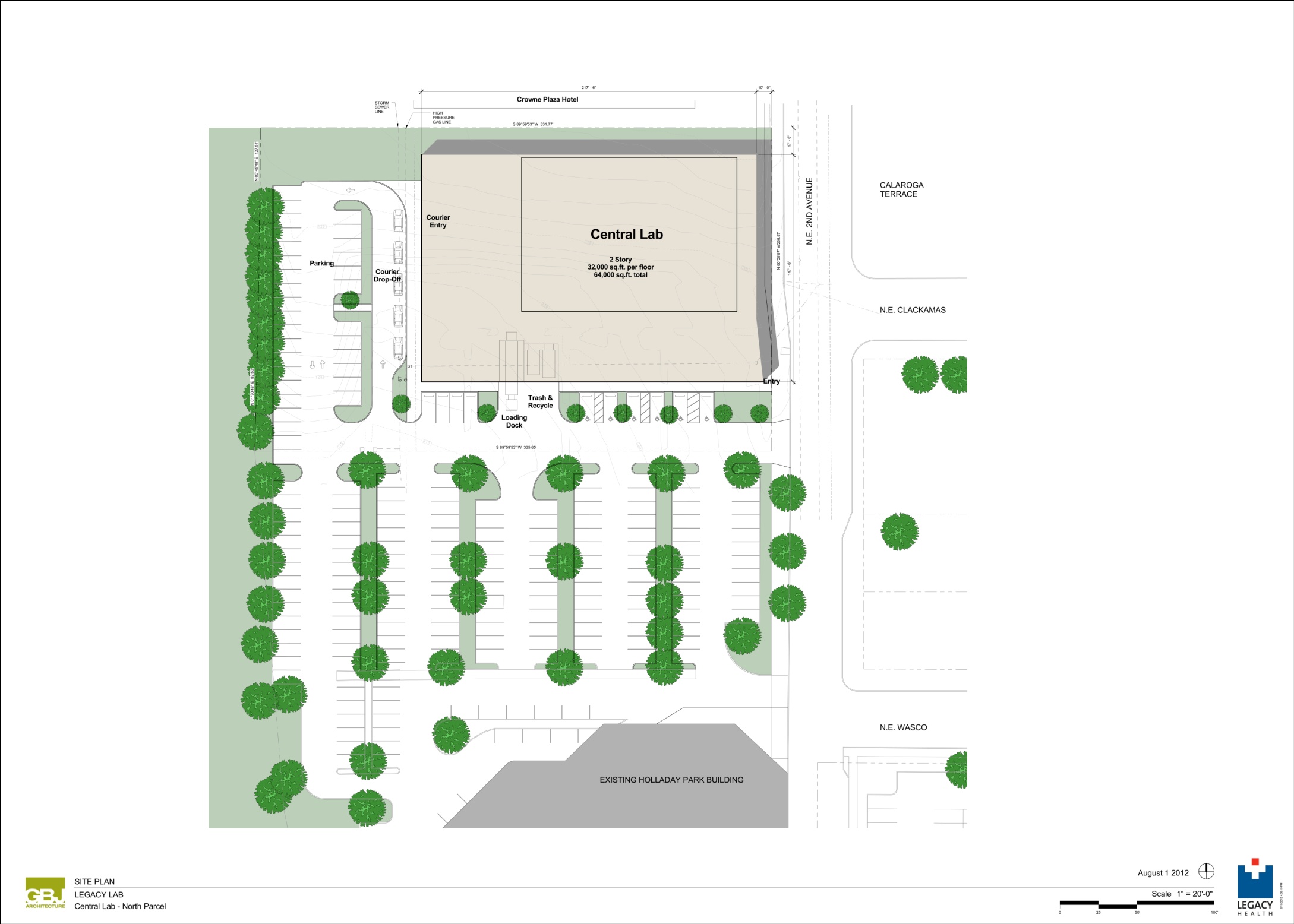 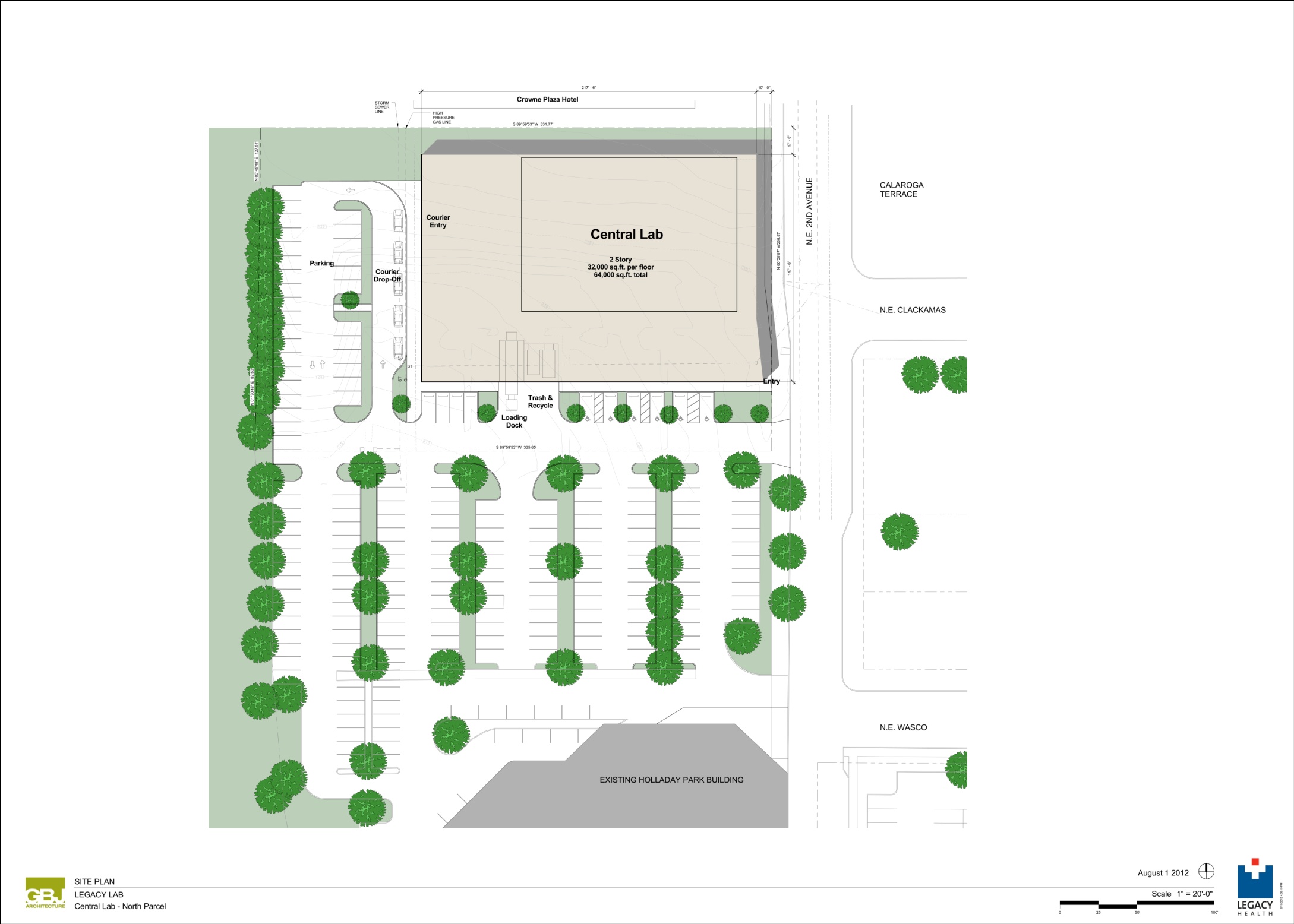 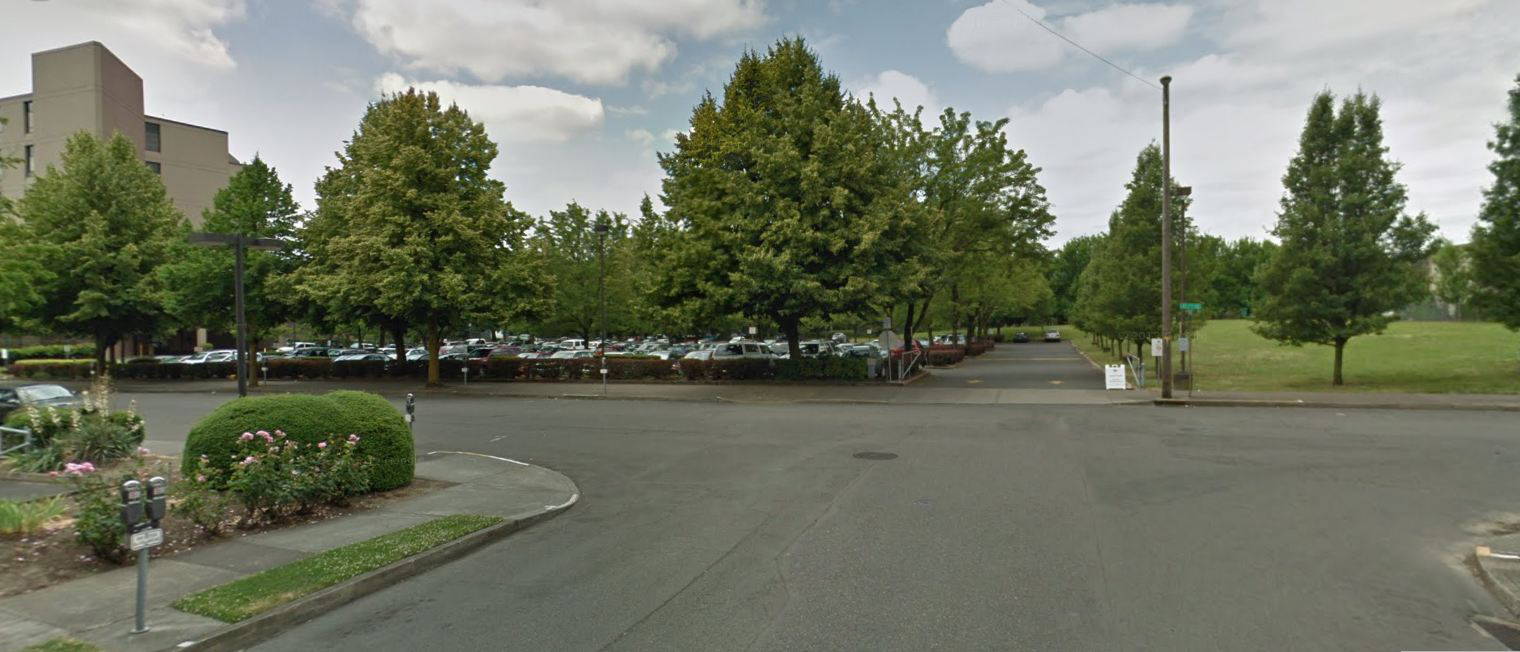 Adjacent Crowne Plaza Hotel
Existing Legacy Lab
Proposed Central Lab
NE 2nd Ave.
NE Clackamas St.
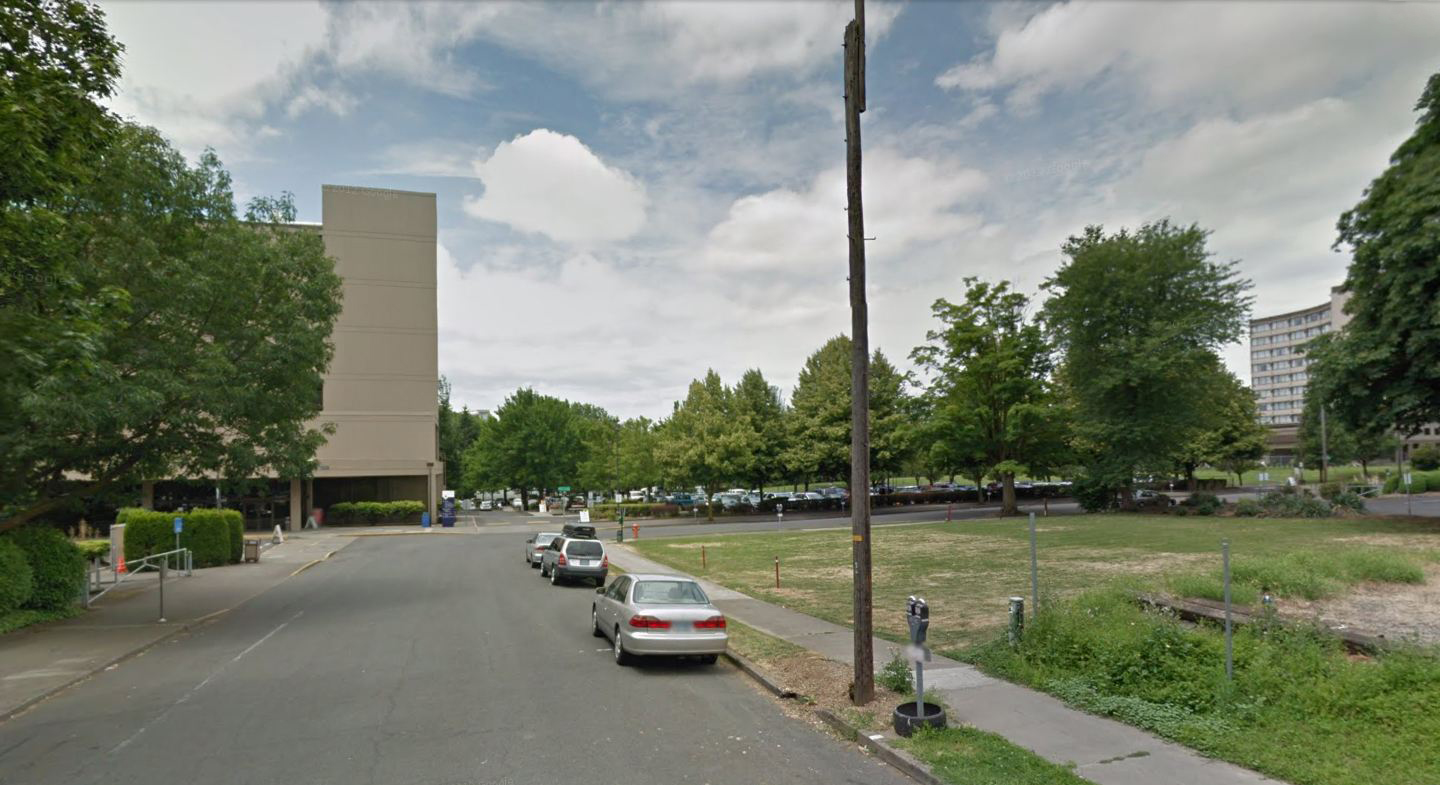 Existing Legacy Lab
Adjacent Crowne Plaza Hotel
Proposed Central Lab
NE 2nd Ave.
NE Wasco St.
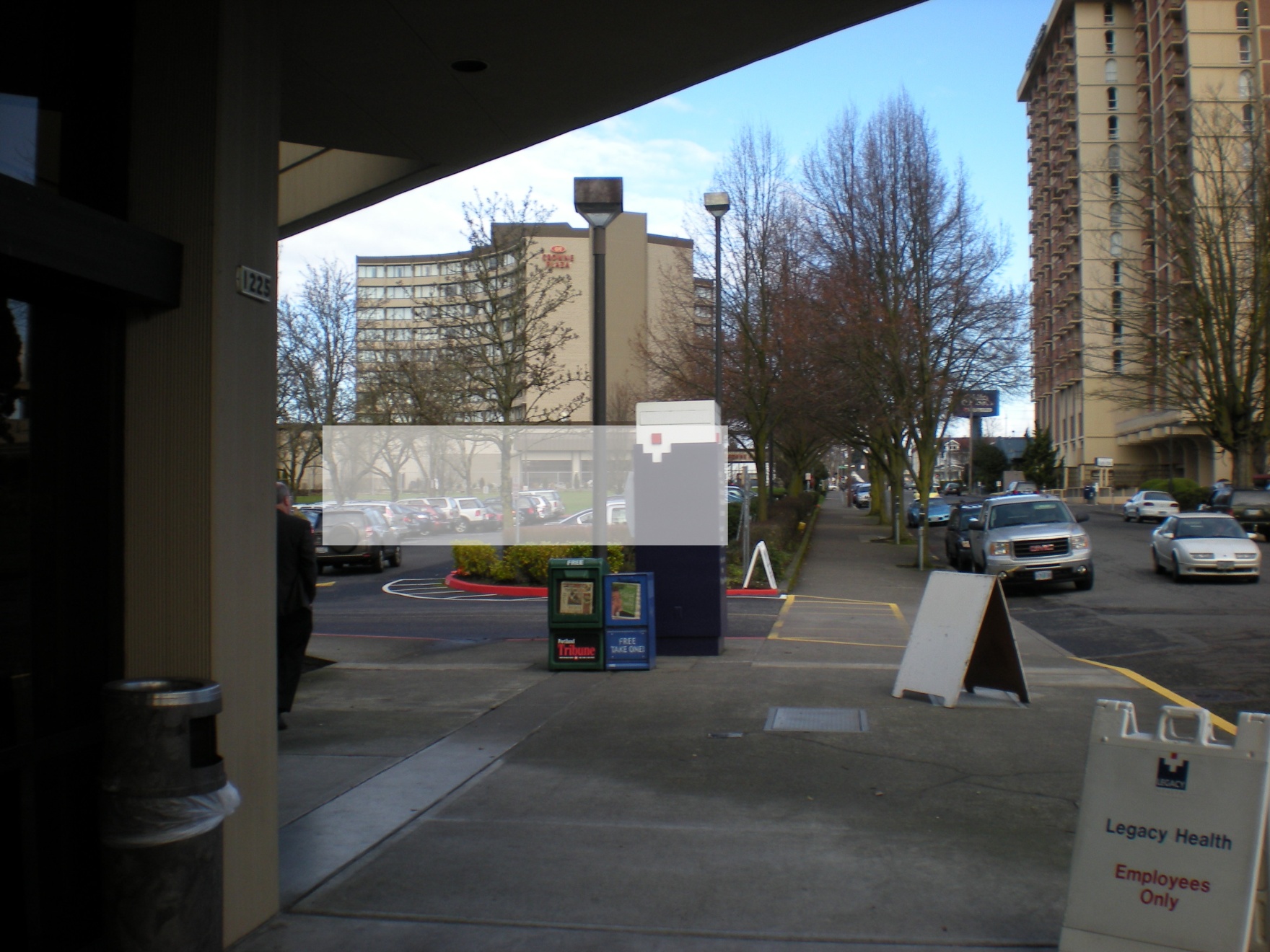 Calaroga Terrace
Adjacent Crowne Plaza Hotel
Proposed Central Lab
NE 2nd Ave
View looking North from existing Lab front entry
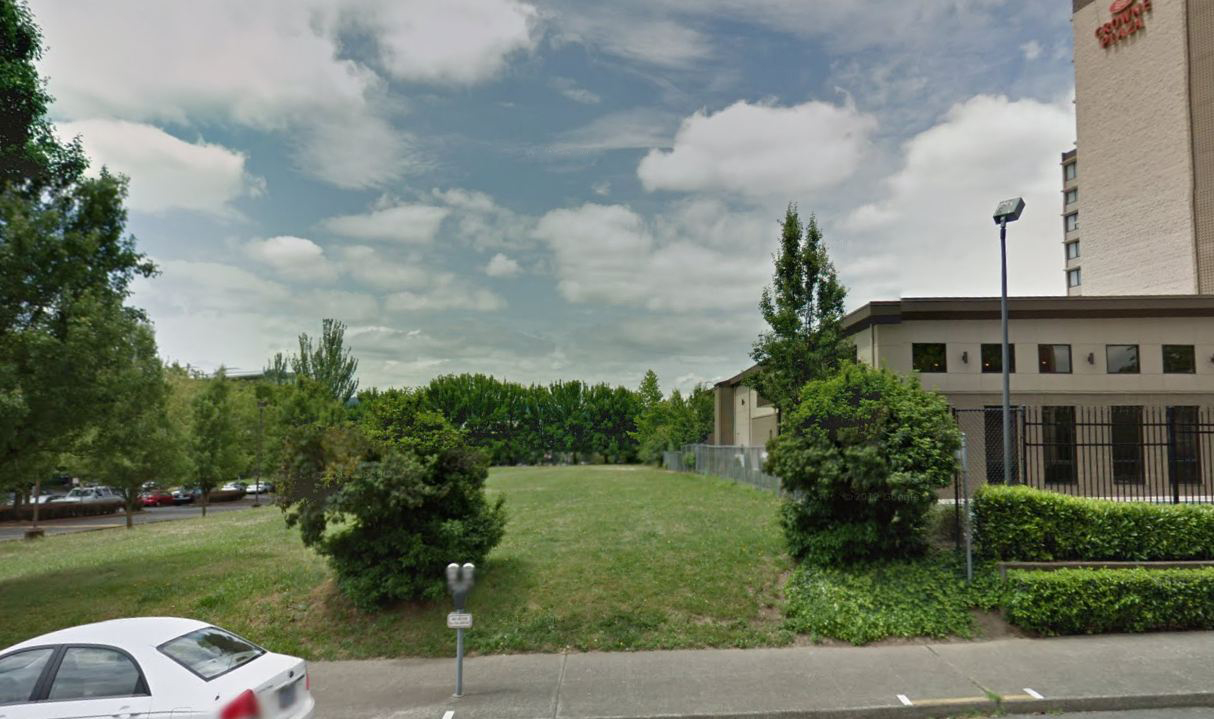 Adjacent Crowne Plaza Hotel
Proposed Central Lab
View looking East from NE 2nd Ave. near Intersection with NE Clackamas St.
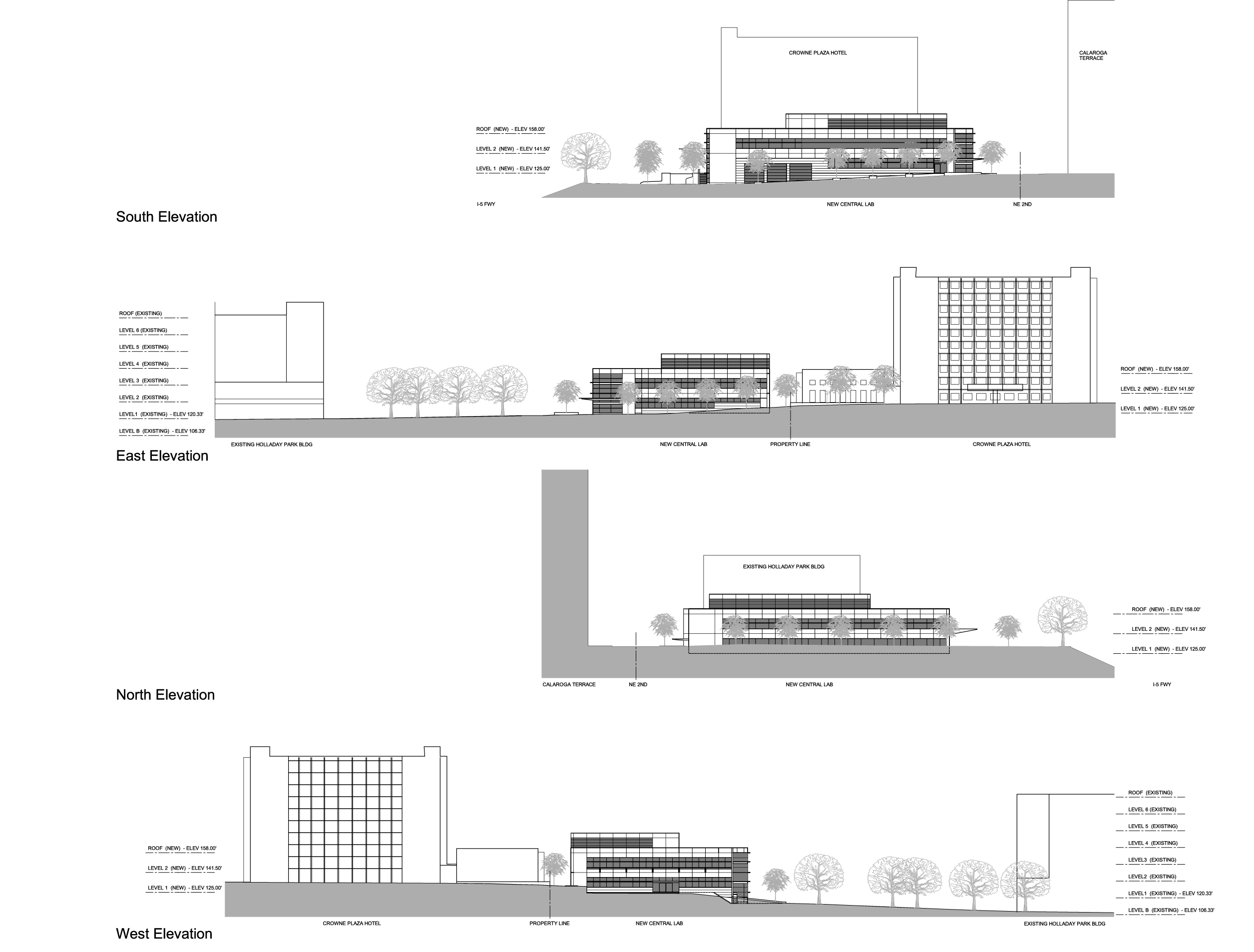 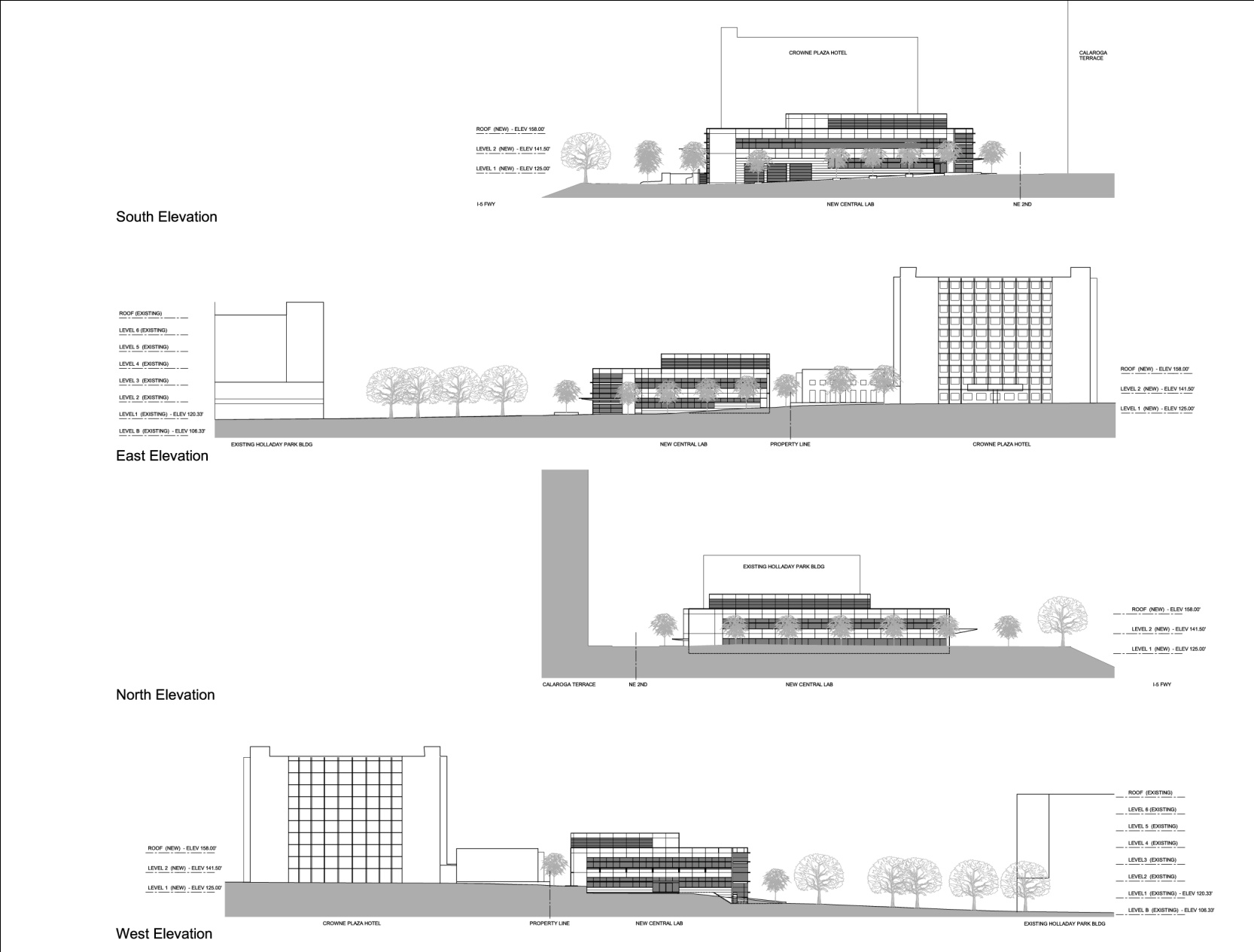 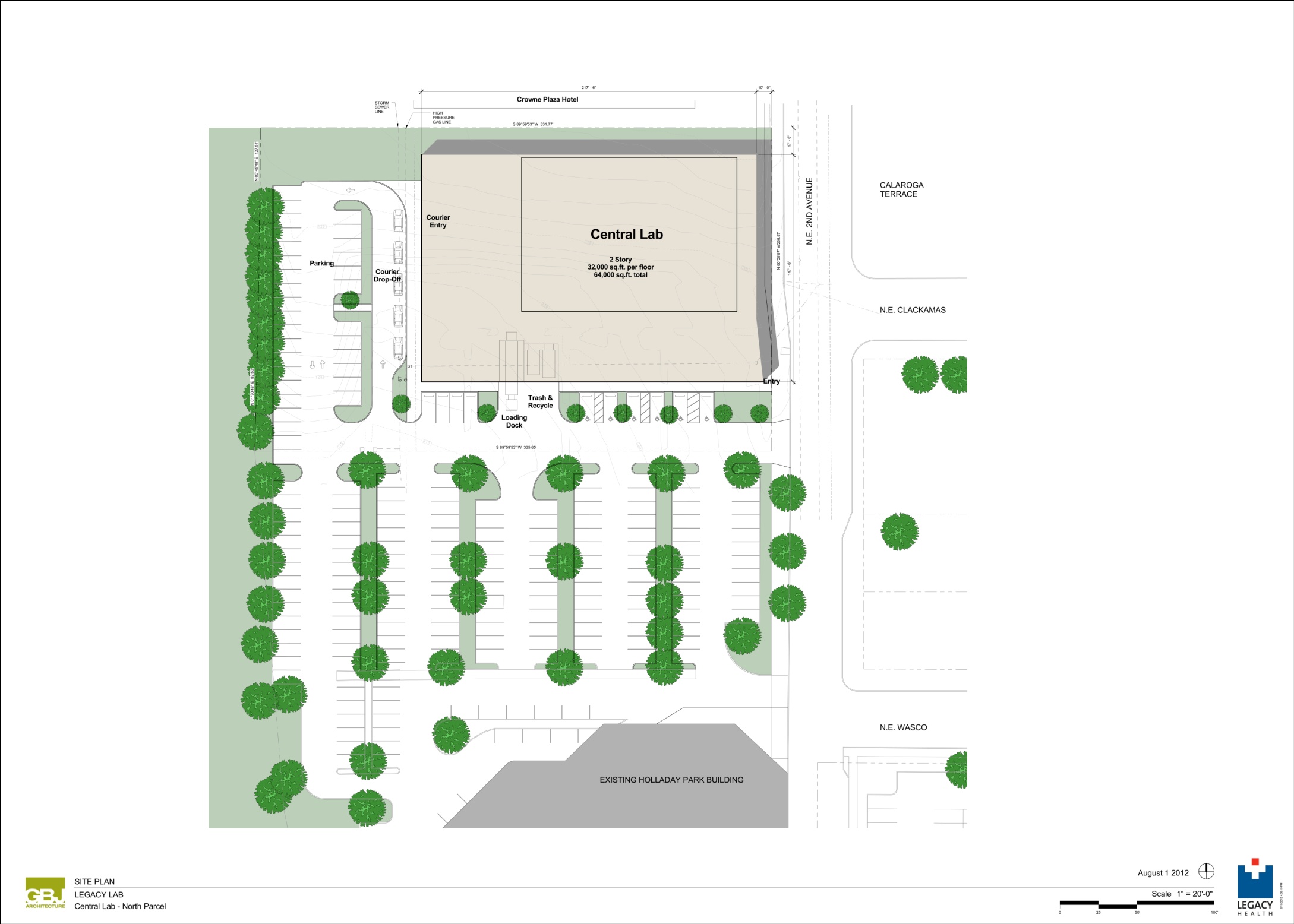